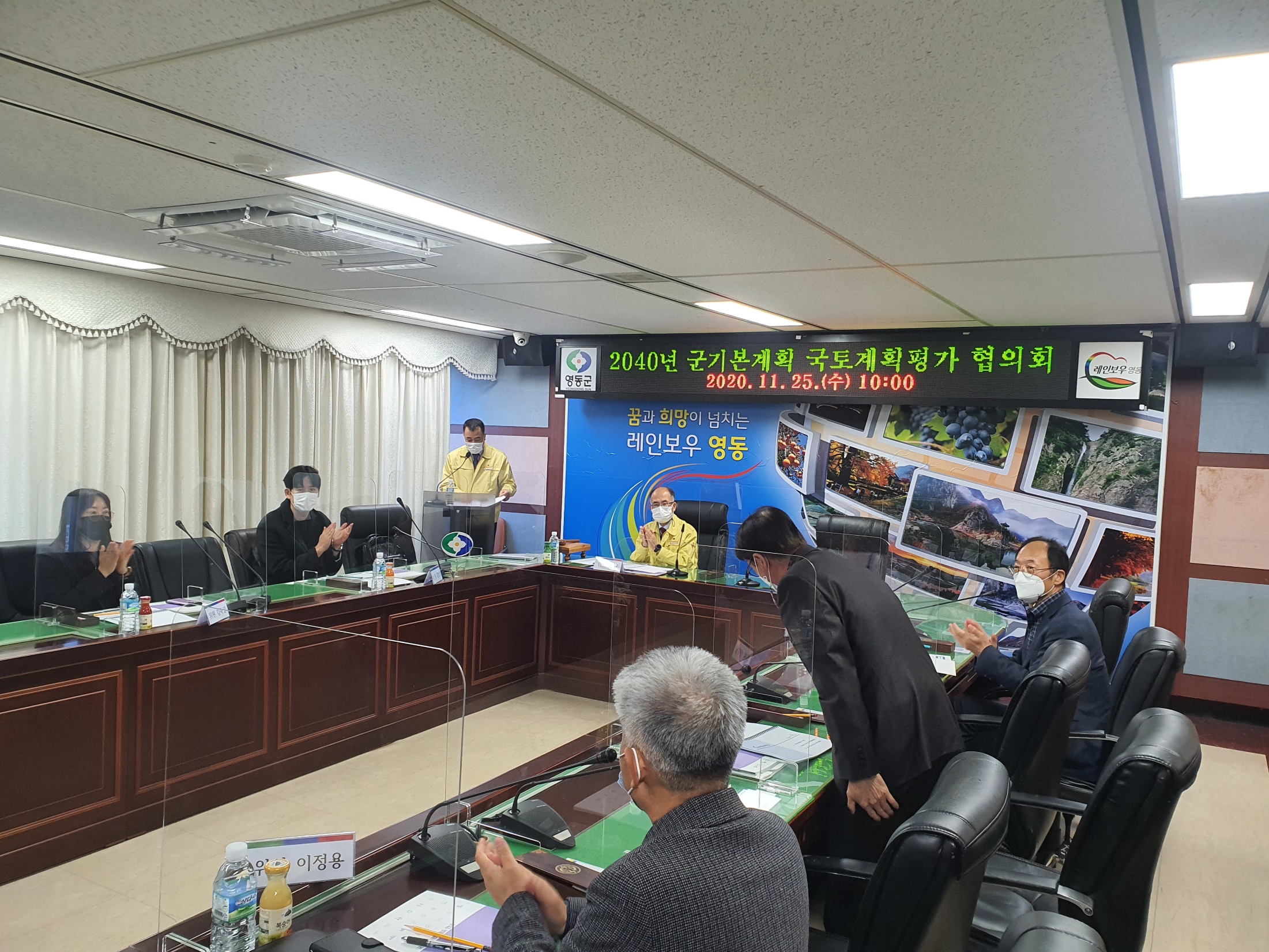 5-1. 전선지중화사업 추진
                                                                                                         (단위 : 백만원)
5-2. 국토부 지역개발사업 추진
                                                                                                       (단위 : 백만원)
5-3. 군계획도로 개설사업 추진
                                                                                                        (단위 : 백만원)
5-3. 군계획도로 개설사업 추진
                                                                                                        (단위 : 백만원)
5-4.  소규모지역개발사업 합동측량 및 설계반 운영
12. 21.(월) ~ 2. 26.(금) / 4,752백만원 / 178건
2020년 소규모지역개발사업 합동측량반 편성운영(3개반/11명)
5-5. 임대사업자 의무위반 합동점검 
점검기간 : 12. 1.(화) ~ 12. 18.(금)
임대사업자 의무위반 합동점검(임대의무기간 준수)